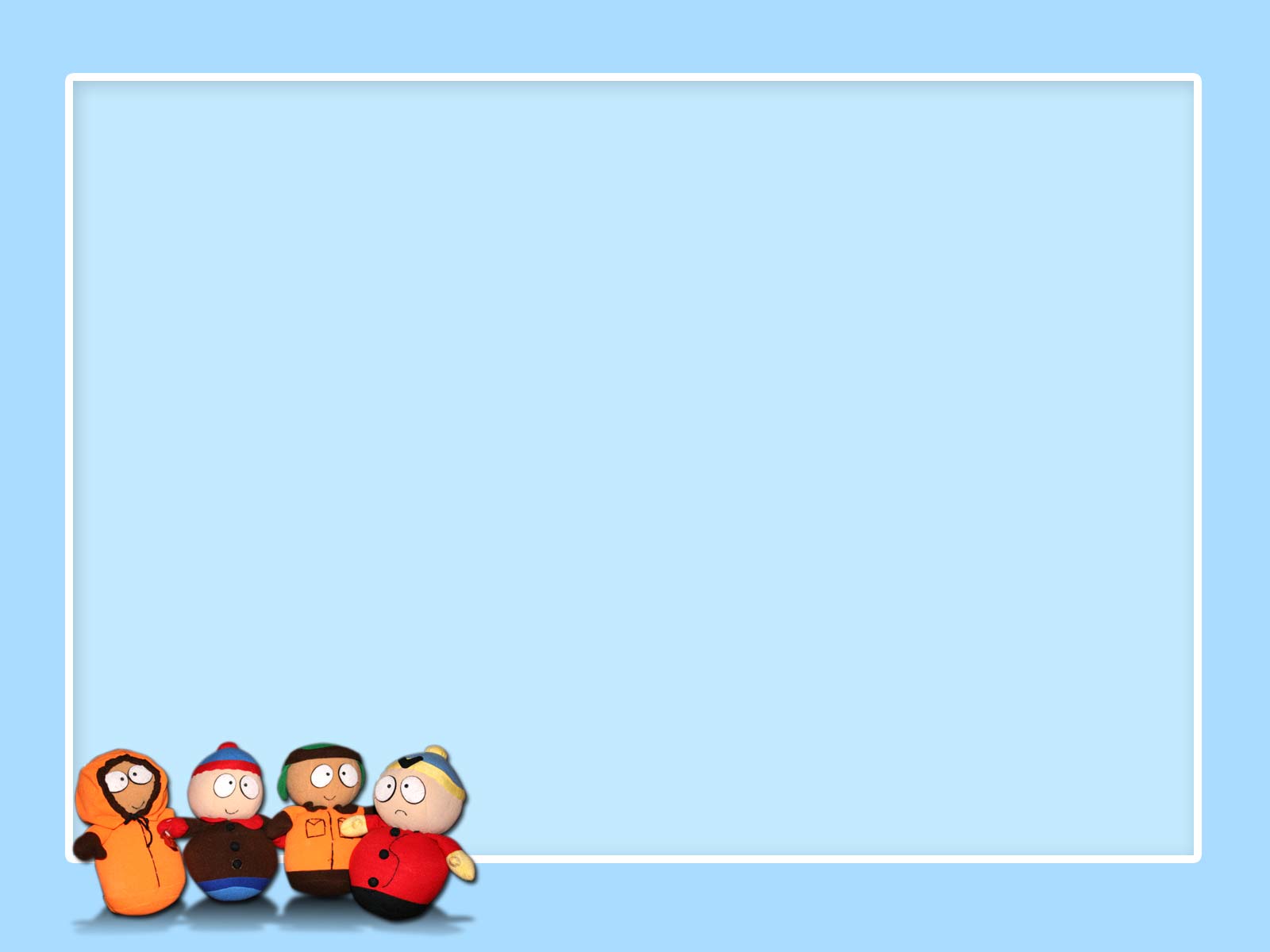 МДОУ «Судский детский сад «Теремок»
Использование синквейн технологии в речевом развитии  дошкольников.
Подготовил : учитель логопед Манина И.В.
2022 год
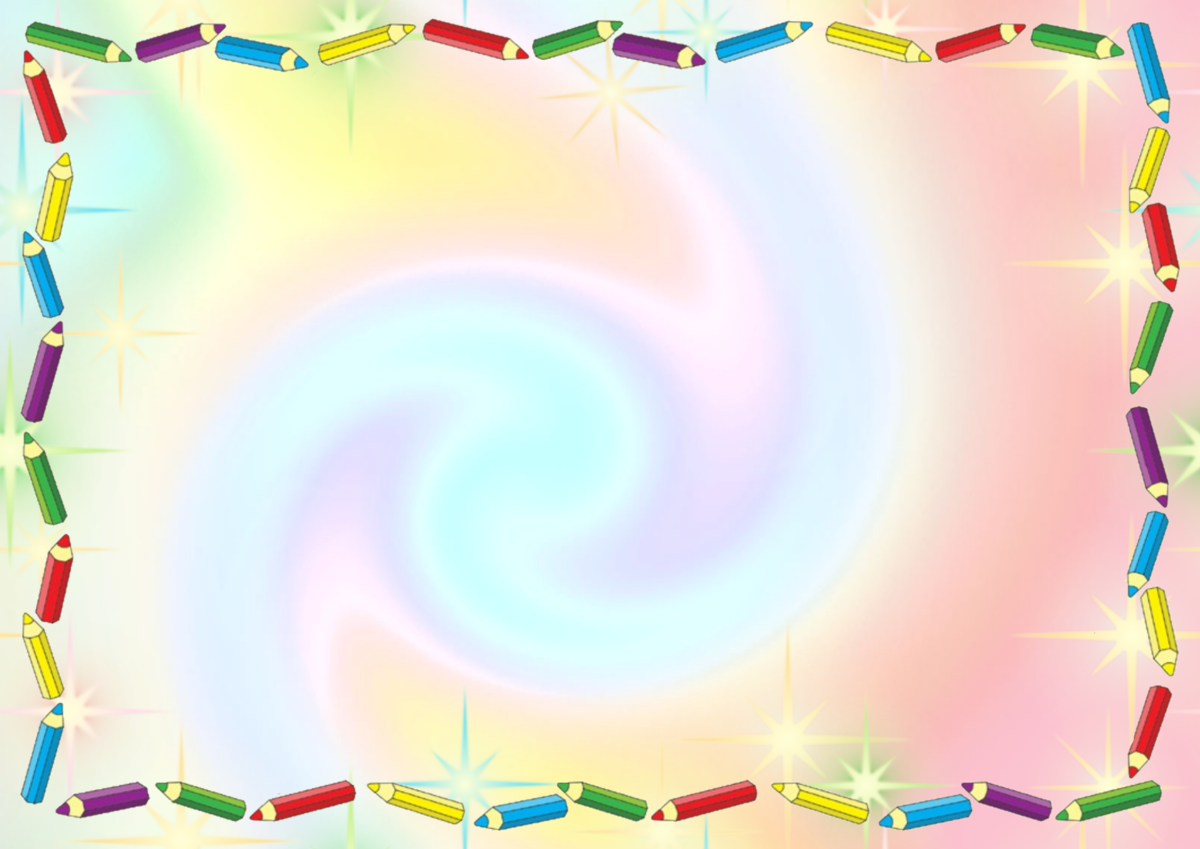 «Изучая родной язык, ребенок 
усваивает не только слова, но и множество понятий, мыслей, чувств, художественных образов…» 
К. Д. Ушинский
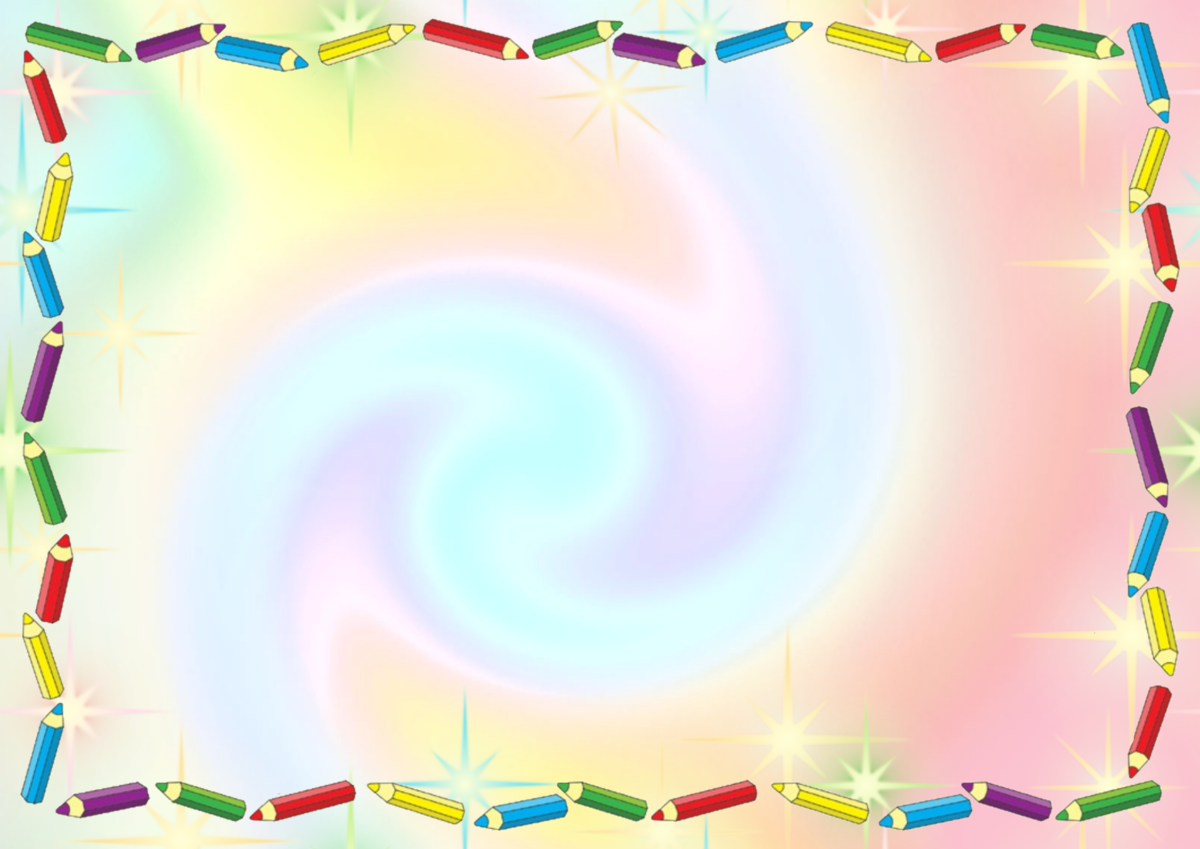 Актуальные проблемы развития речи у дошкольников:
 Бедный словарный запас.
 Неумение составлять рассказ по картинке. 
 Неумение пересказать прочитанное.
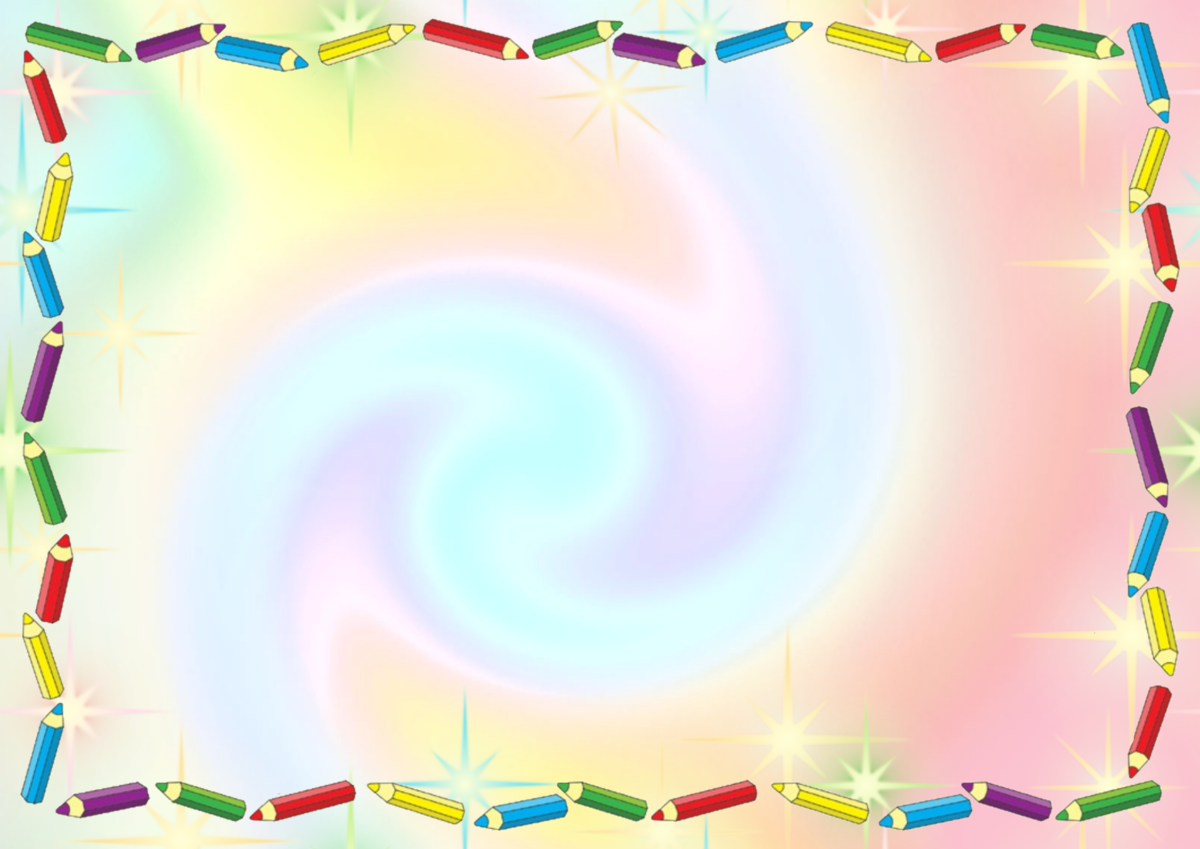 Дидактический синквейн
Состоит из 5 строк.  
Первая строка – одно существительное или местоимение.
 Вторая строка -  два прилагательных или причастия.
Третья строка - три глагола.
Четвертая строка - фраза или предложение
 по заданной теме. 
Пятая строка – одно 
существительное
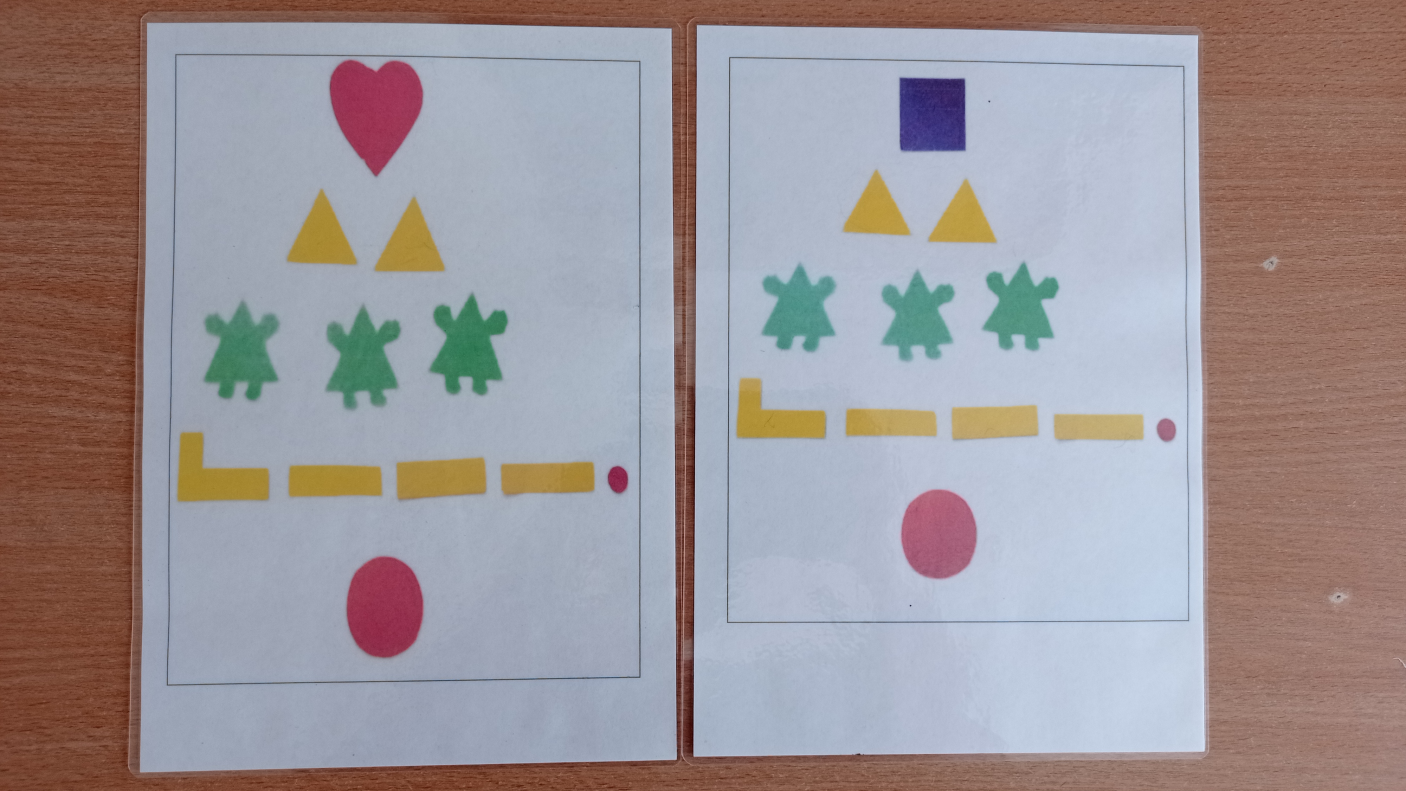 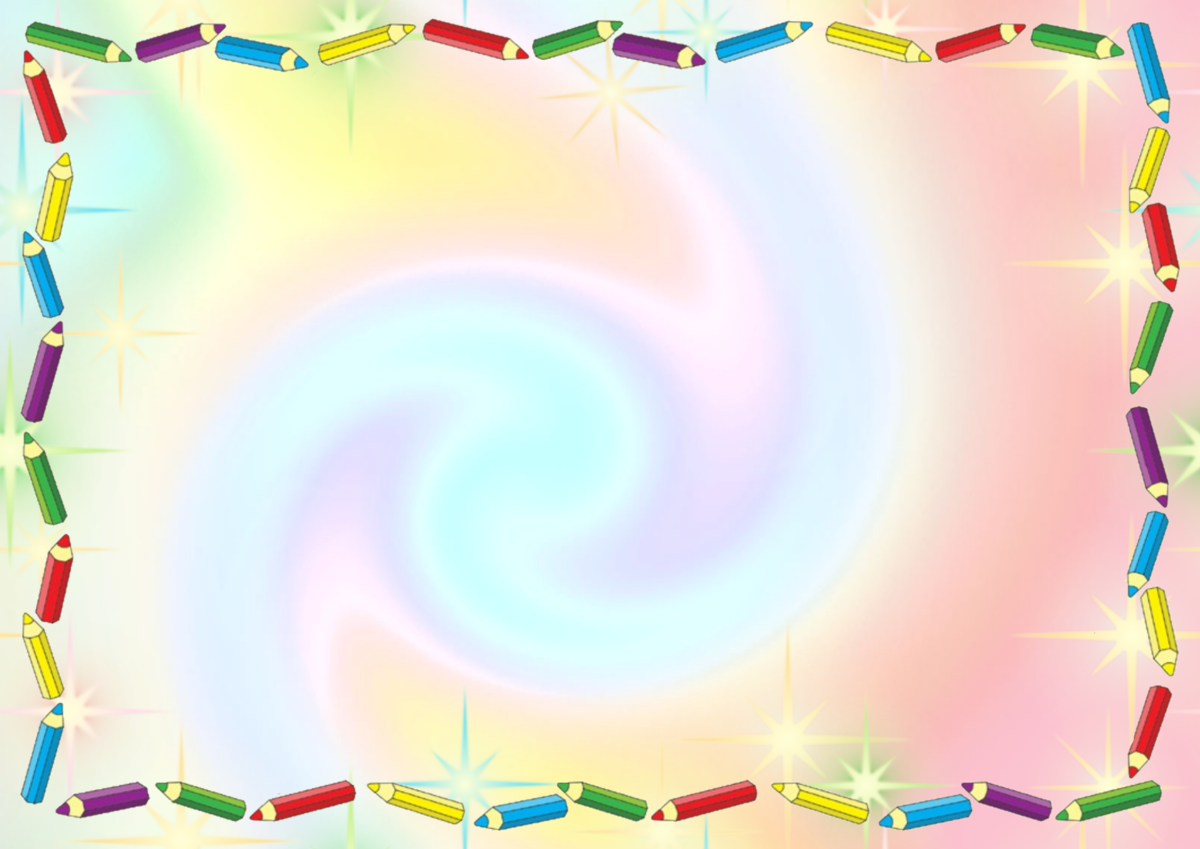 Эффективность использования синквейна
быстрота получения результата и его закрепление
 облегчение процесса усвоения понятий и их содержания
 расширение и актуализация словарного запаса
обучение выражать свои мысли, подбирать нужные слова, выделять главное,
 выработка способности к анализу
Синквейн 
уточняет содержание понятий, 
дает возможность педагогу оценить уровень усвоения ребенком пройденного материала, 
носит характер комплексного воздействия, не только развивая речь, но и способствуя развитию памяти, внимания, мышления
 позволяет ребенку быть активным и творческим участником образовательного процесса.
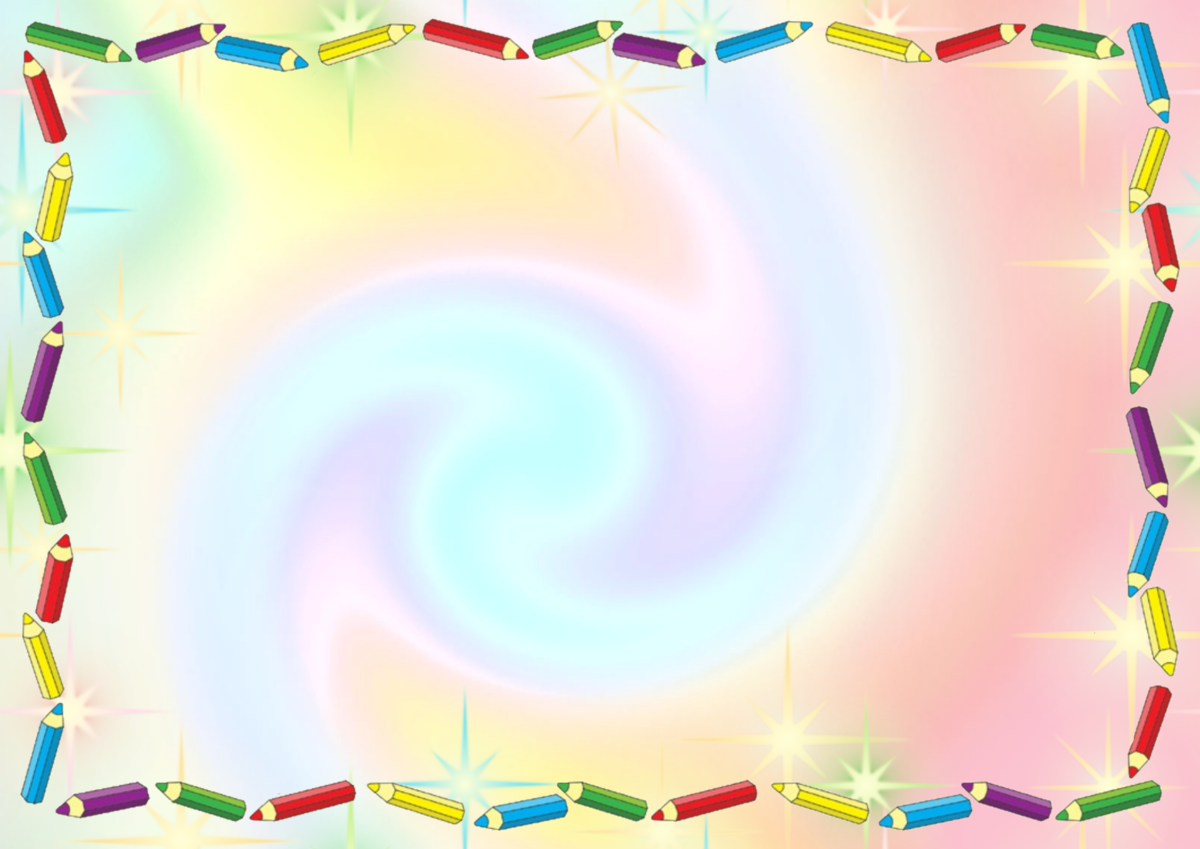 Этапы работы над синквейном
Подготовительный
Знакомство с понятиями: слово - предмет (живой не живой), слово-действие, слово-признак, 
Учимся правильно, понимать и задавать вопросы, 
Учимся владеть навыком обобщения, 
Учимся согласовывать слова в предложении, 
Учимся правильно оформлять свою мысль в виде предложения.
Основной
Знакомство с алгоритмом составления синквейна.
 Формируется первоначальное умение составлять синквейн с помощью педагога. 
Практический
Формируется и совершенствуется умение самостоятельного составления 
 дидактического синквейна.
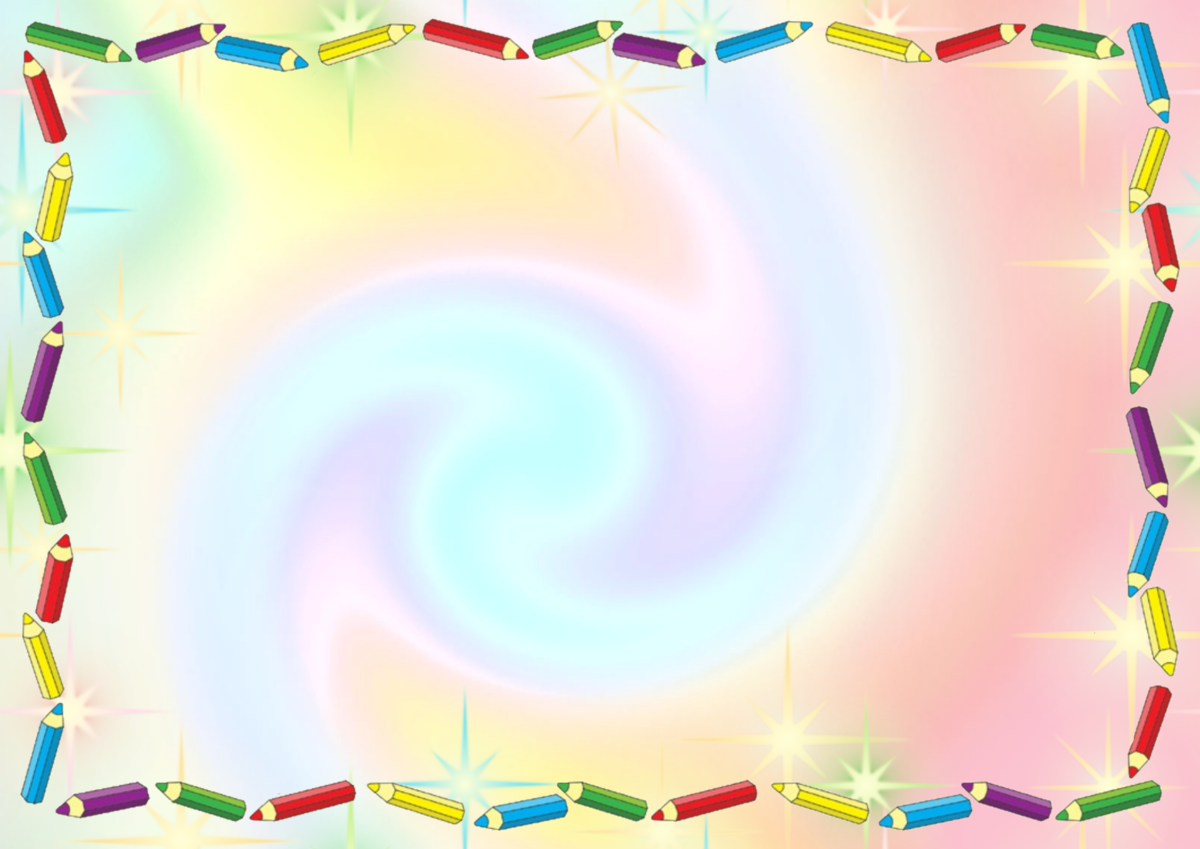 Вариативность  применения  технологии синквейн
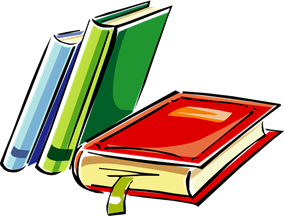 *составление синквейна по лексической теме;
*составление синквейна по индивидуальным картинкам;
*составление синквейна по прослушанному произведению;
*составление синквейна- 
загадки;
*составление краткого 
рассказа по готовому 
синквейну;
*
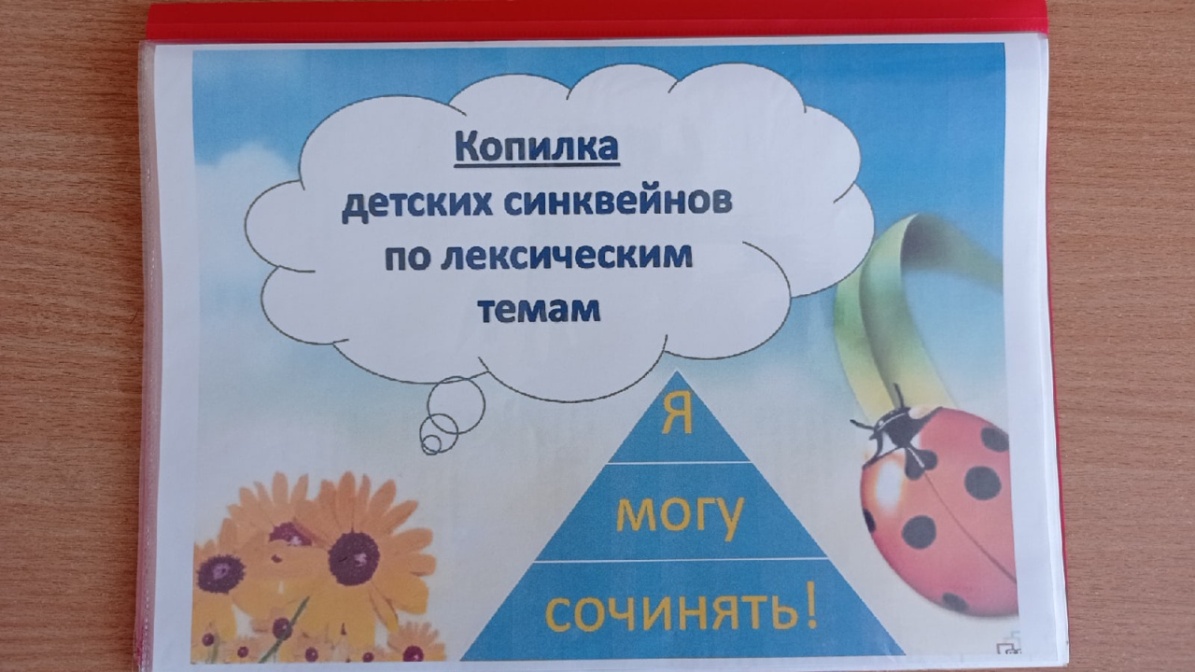 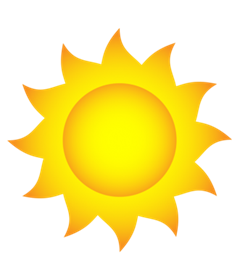 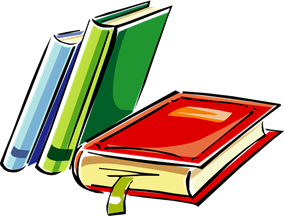 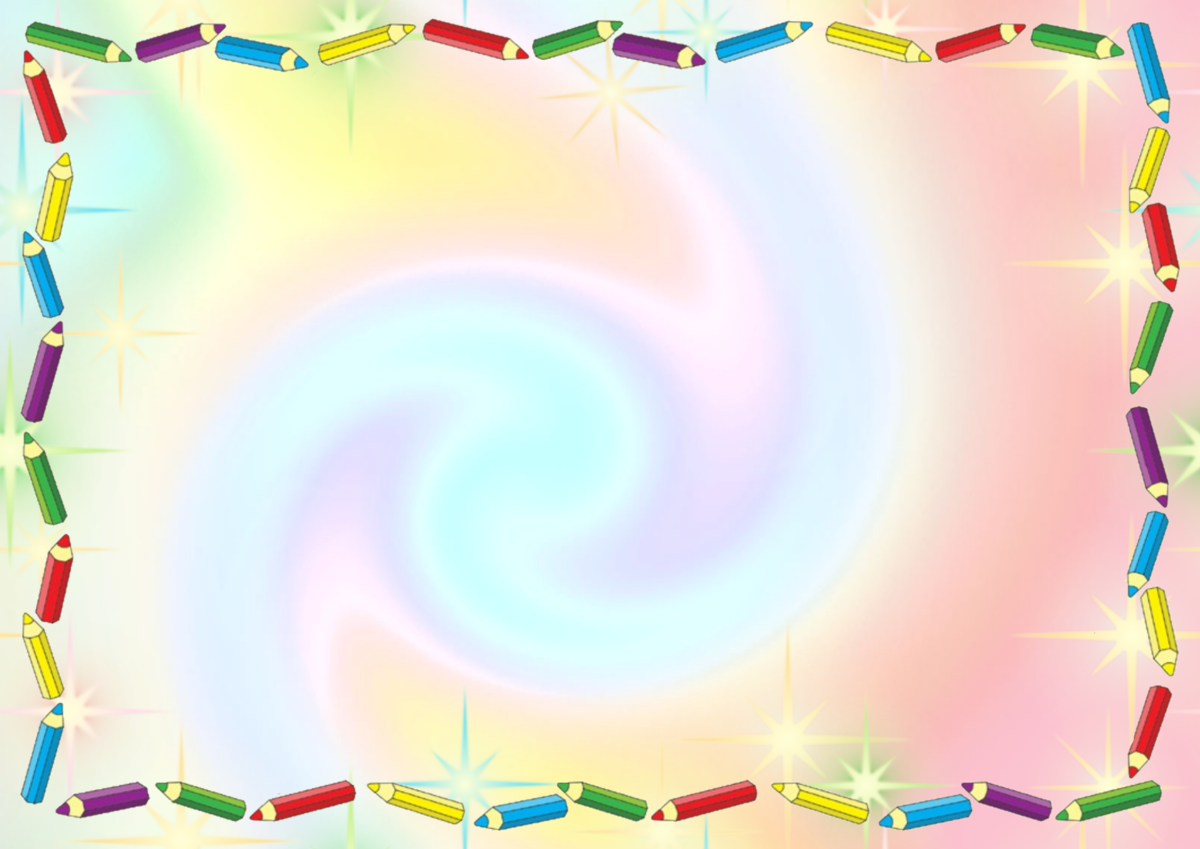 Варианты заданий
составление синквейна по лексической  теме: «Профессии»
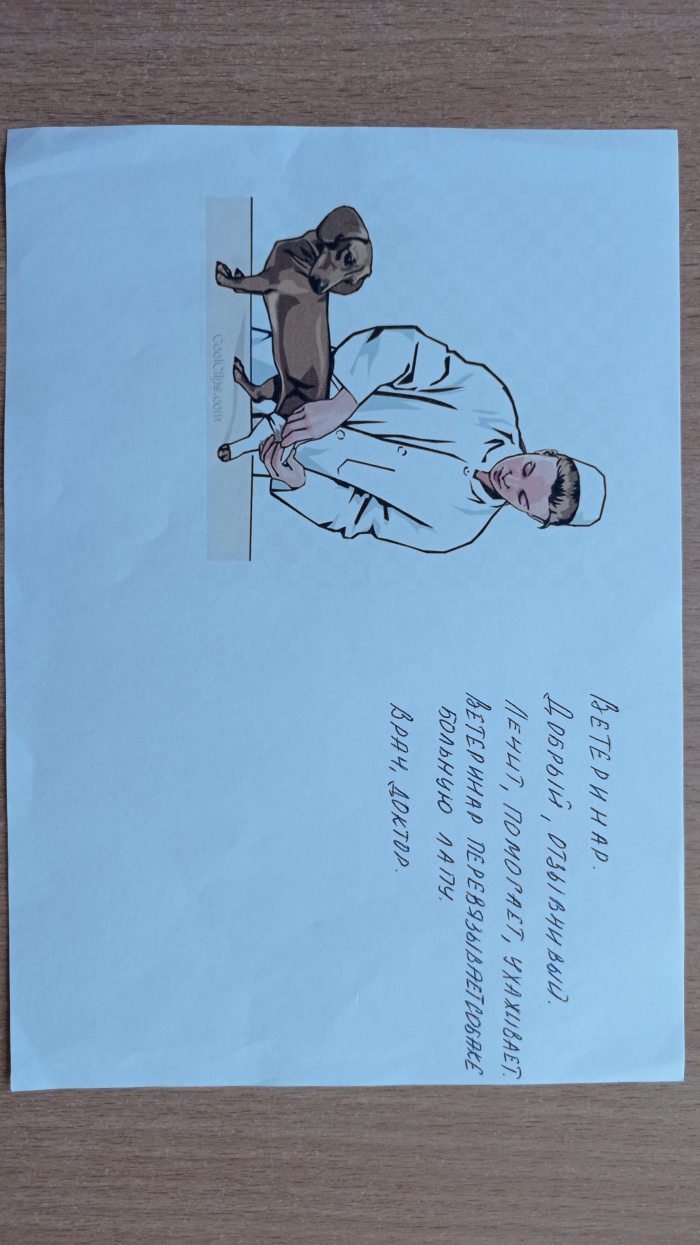 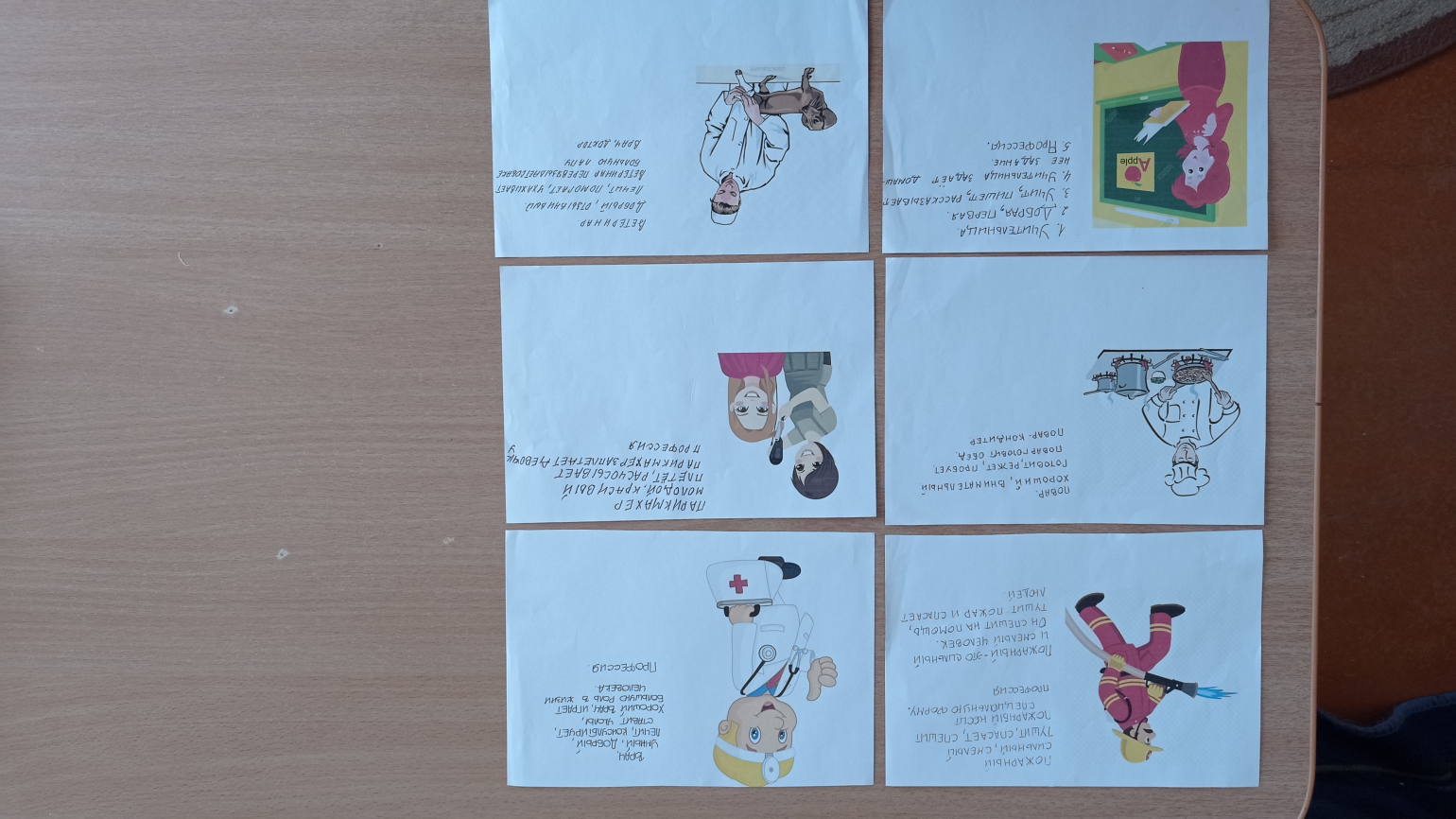 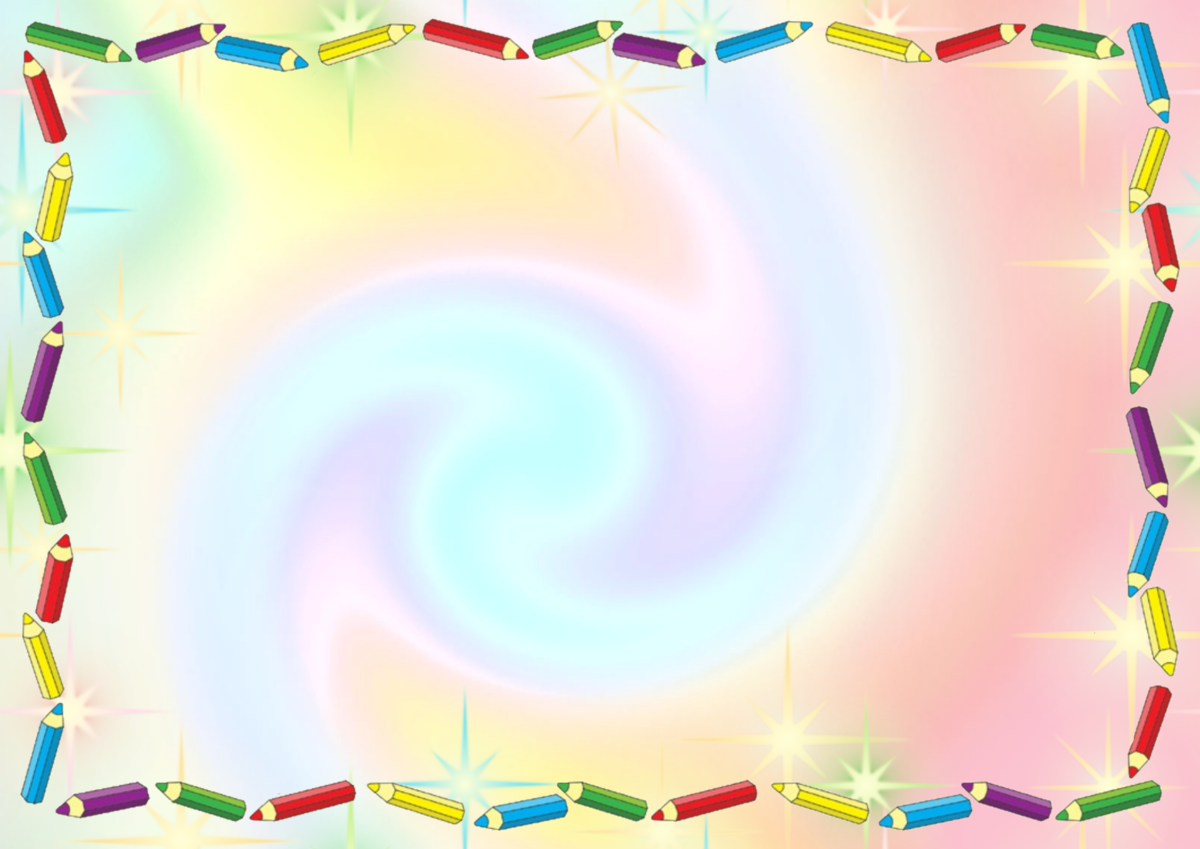 Составление синквейна по сказке
1.Черепаха Тортилла.
2.Мудрая. Старая.
3.Плавает, ползает, живет в пруду.
4.Она подарила золотой ключик Буратино.
5. Долгожительница
1.?
2.Добрый, трудолюбивый.
3.Заботится, учит, воспитывает.
4.Смастерил деревянную куклу.
5.Мастер на все руки.
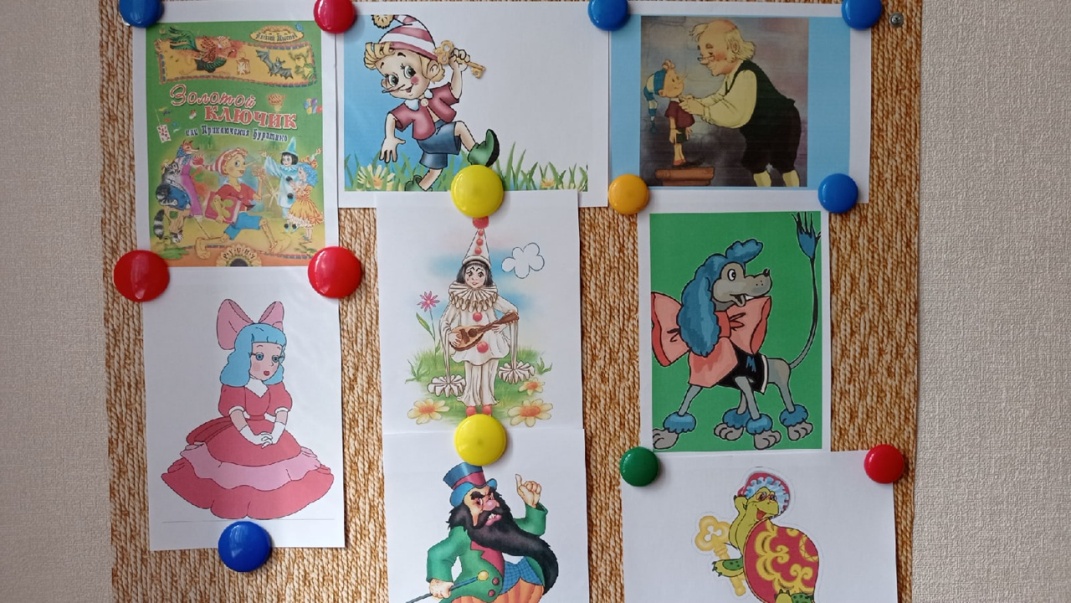 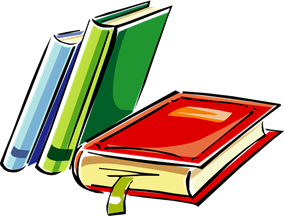 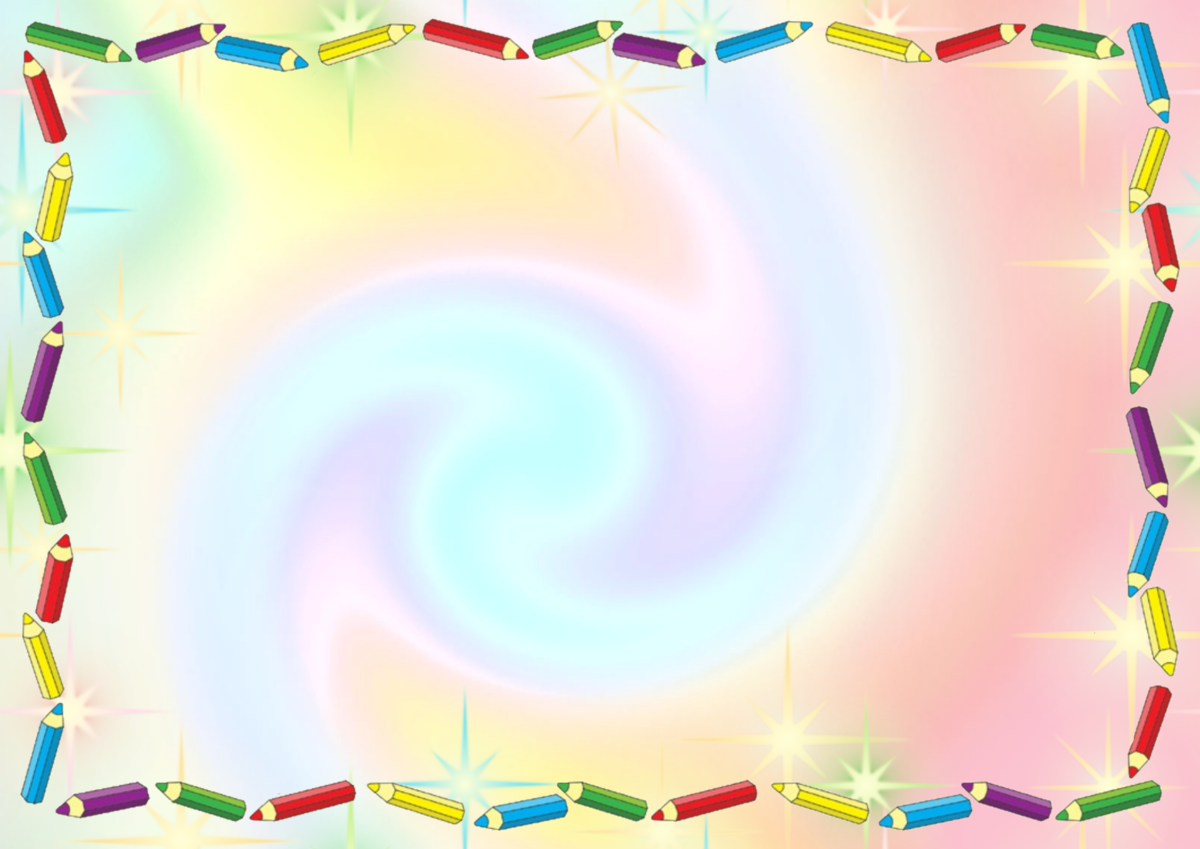 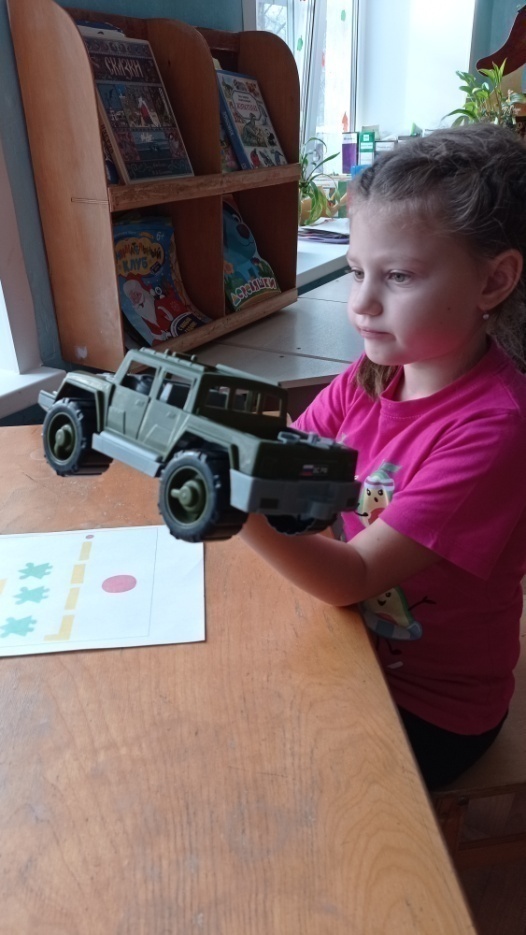 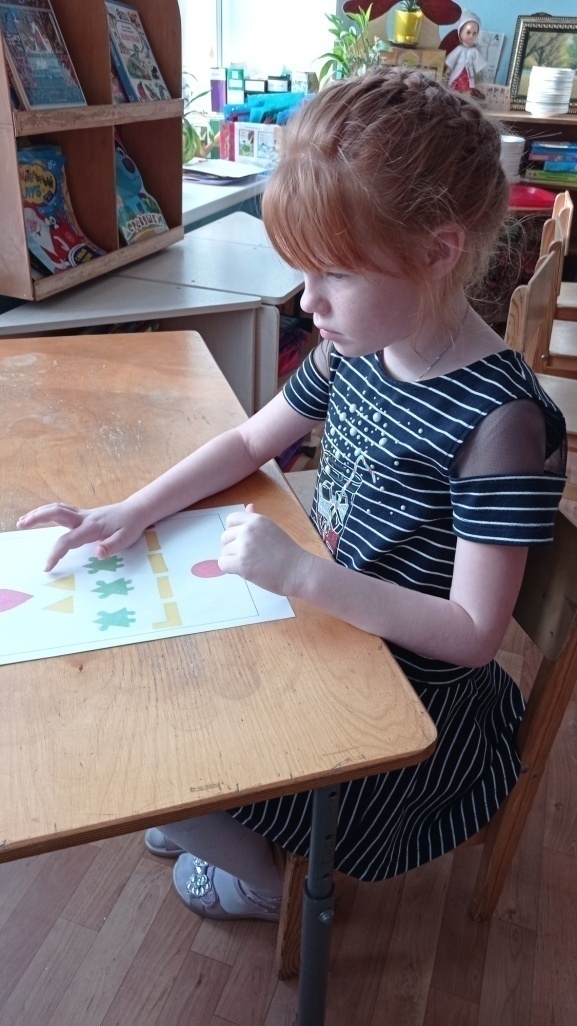 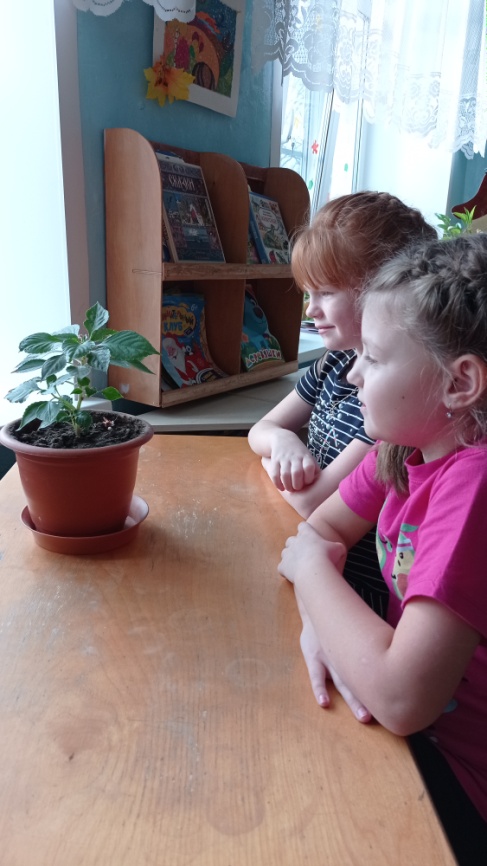 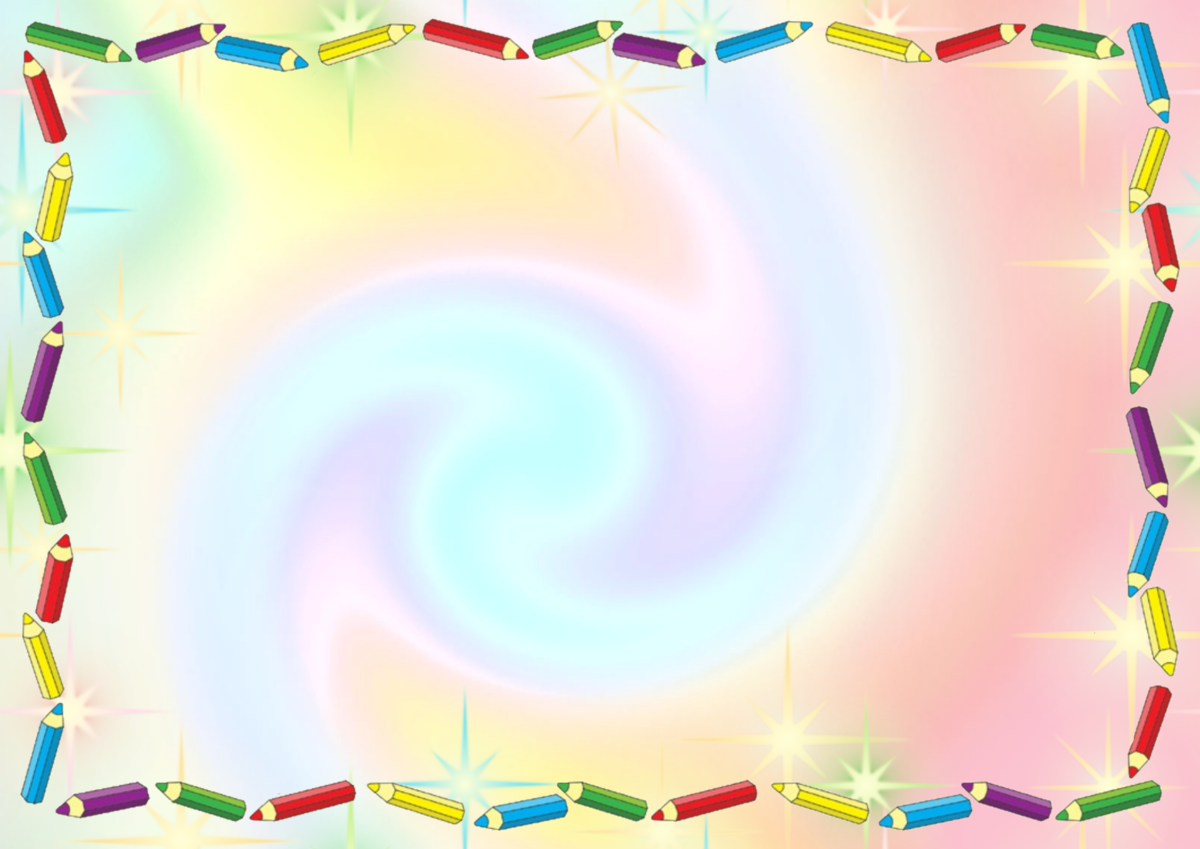 Работа с родителями
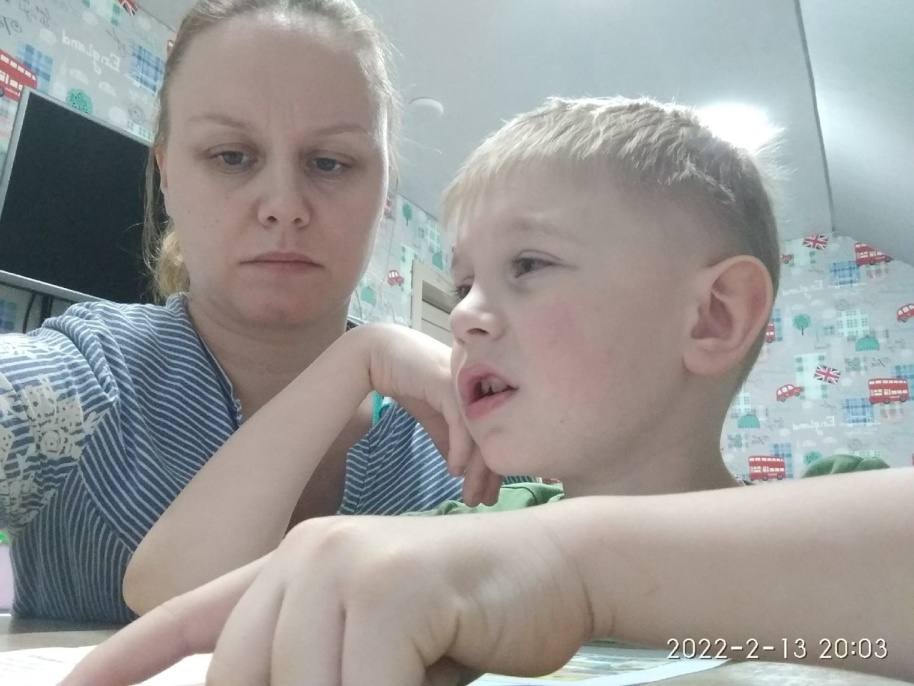 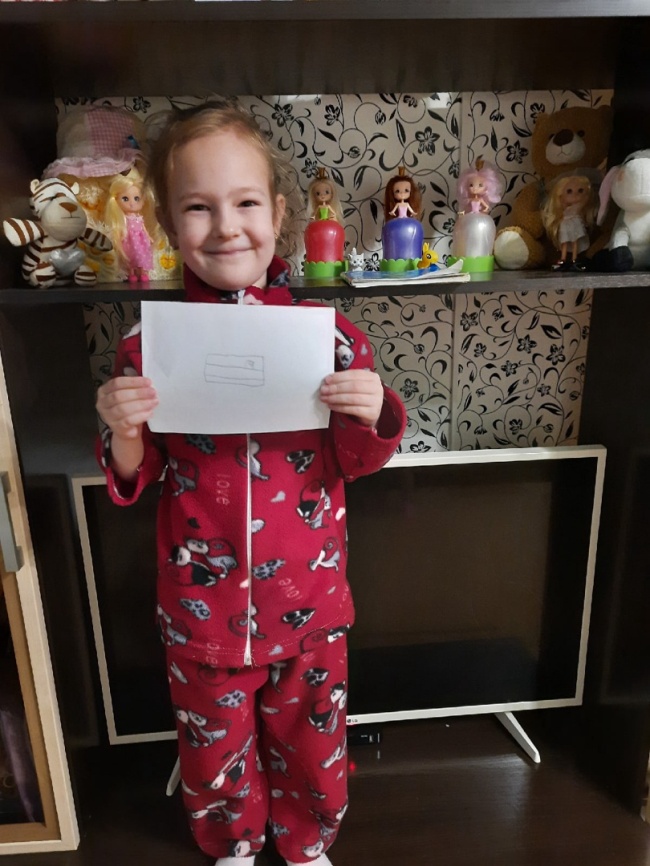 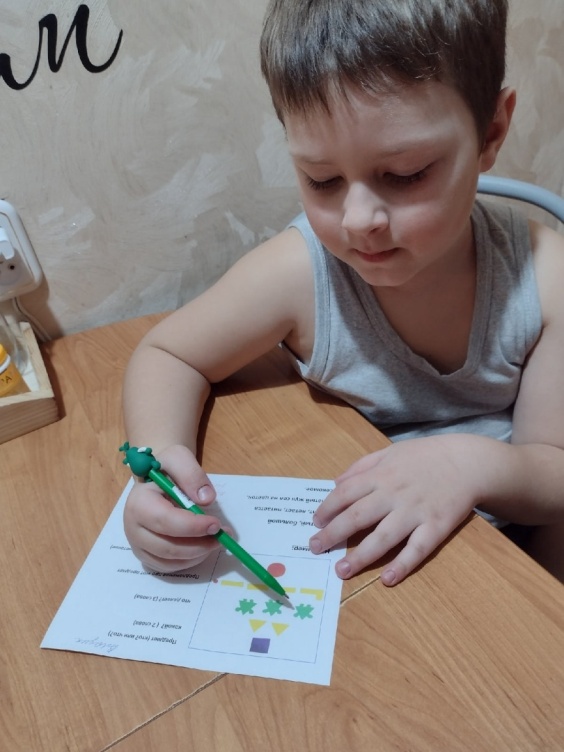 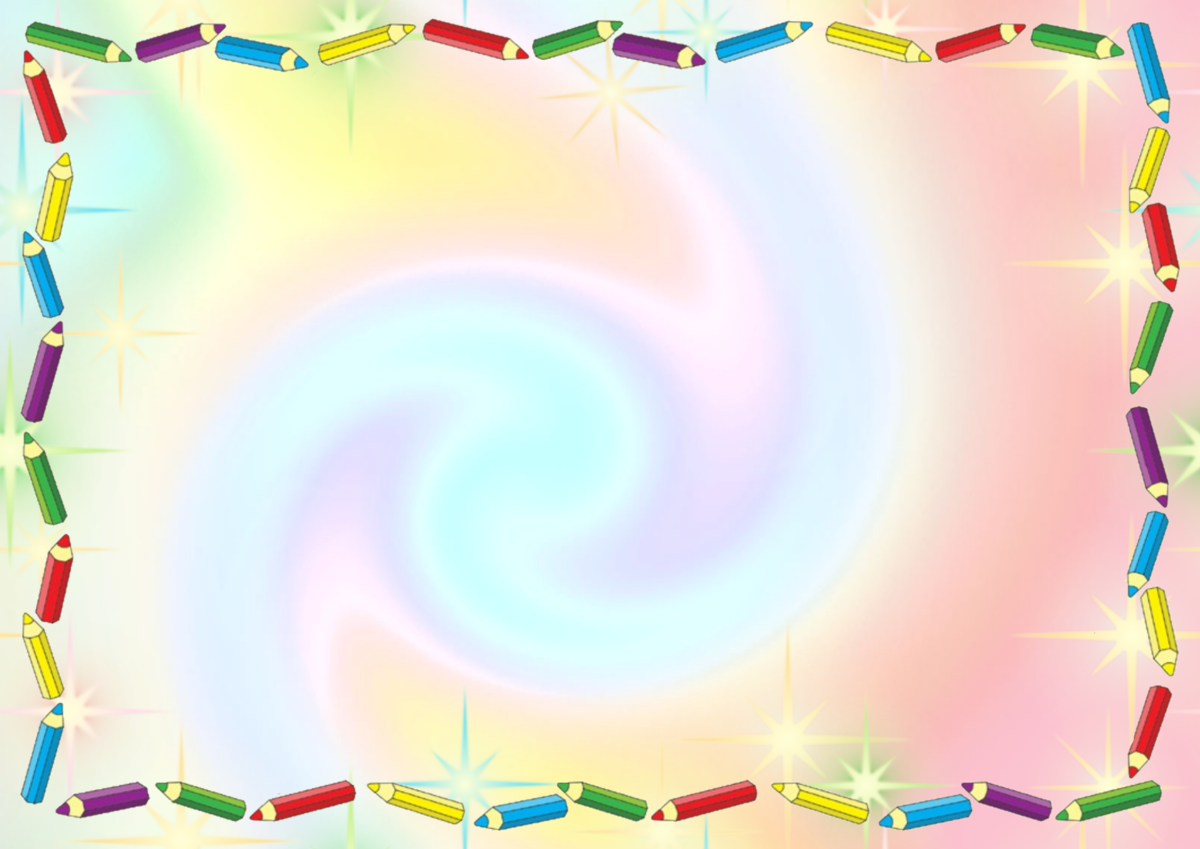 Синквейн «Дом»
1.Дом
2.Большой, уютный.
3. Ждет, стоит, красуется.
4. Мой дом красуется на берегу реки.
5. Жилище.
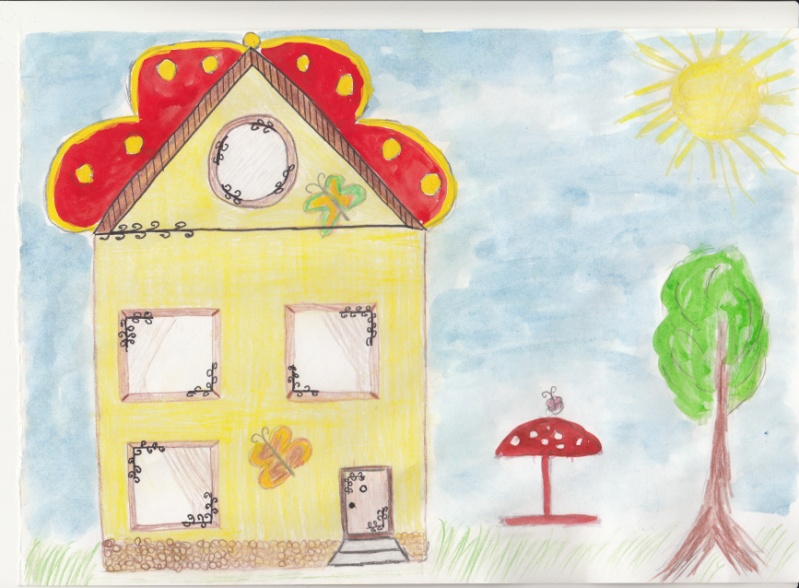 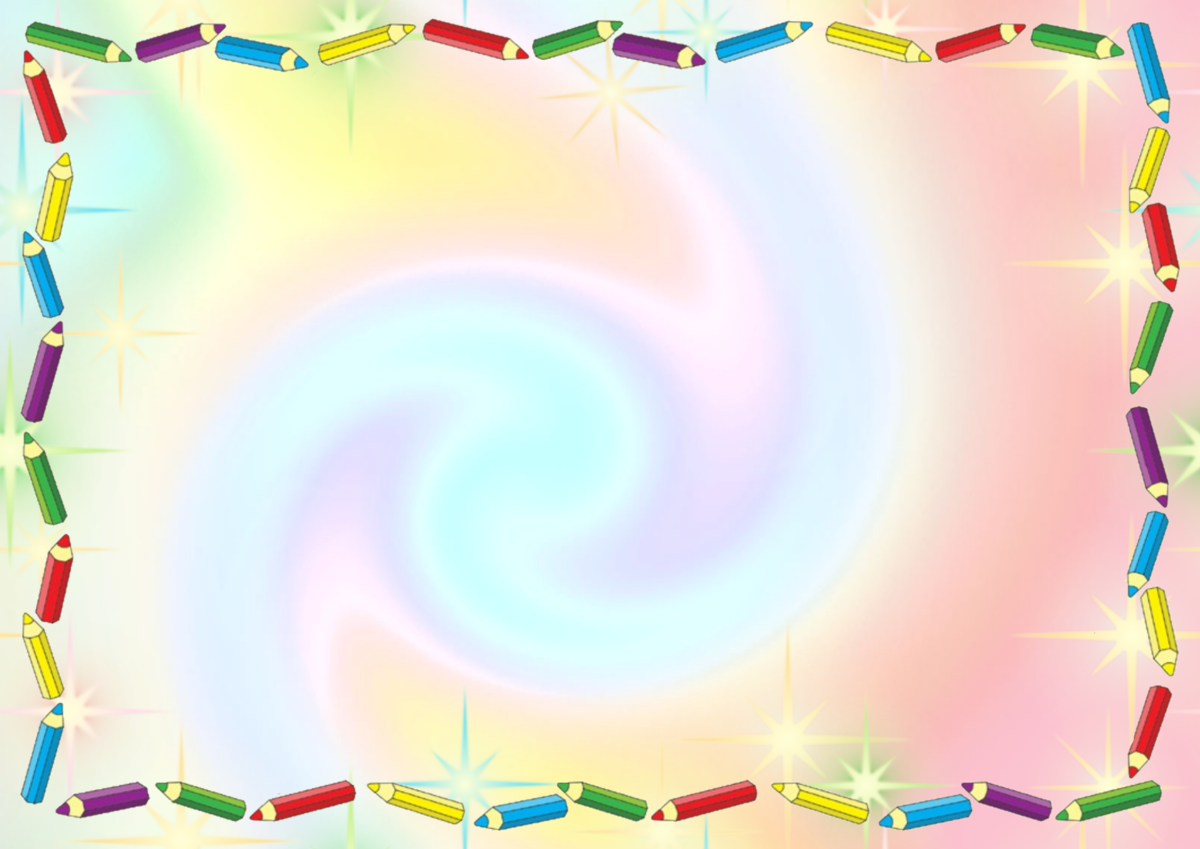 Сила речи состоит в умении выразить многое 
в немногих словах.
                                                                  Плутарх
Спасибо за внимание!